Γεωγραφια δημοτικο σχολειο βοροκλινησταξη α
Χαρά Τίφα
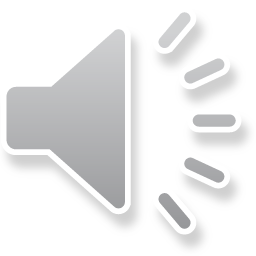 επαναληπτικα
Σκοπός των Επαναληπτικών παρουσιάσεων είναι να θυμηθούν τα παιδιά όλα όσα έχουμε μάθει και να αναπολήσουν τις στιγμές που πέρασαν στην τάξη περνώντας ευχάριστα τον εγκλεισμό……
Το θρανιο
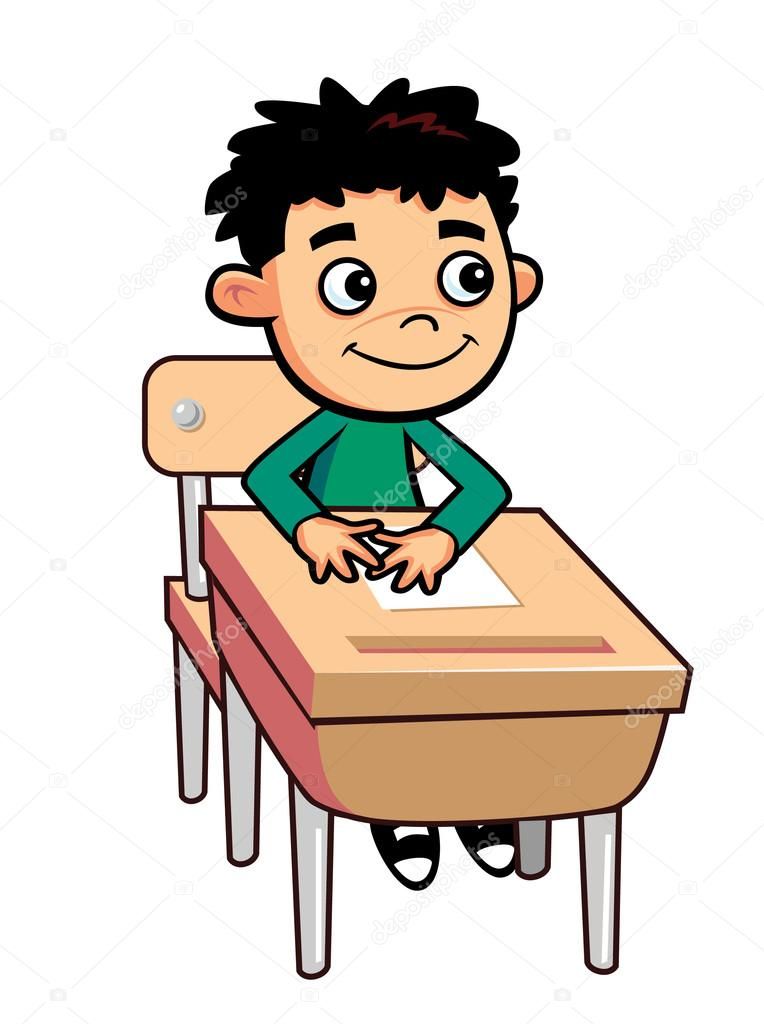 ΚΑΘΑΡΟ ΚΑΙ ΣΥΓΥΡΙΣΜΕΝΟ
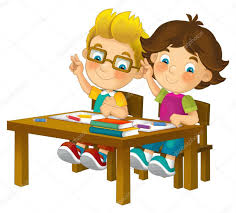 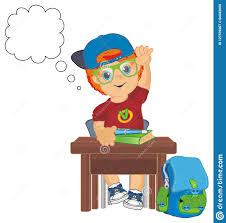 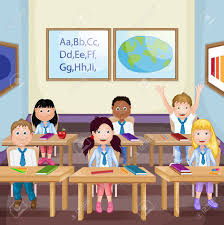 Ο κηποσ του σχολειου
ΠΩΣ ΘΑ ΘΕΛΑΜΕ ΤΟΝ ΚΗΠΟ ΤΟΥ ΣΧΟΛΕΙΟΥ ΜΑΣ
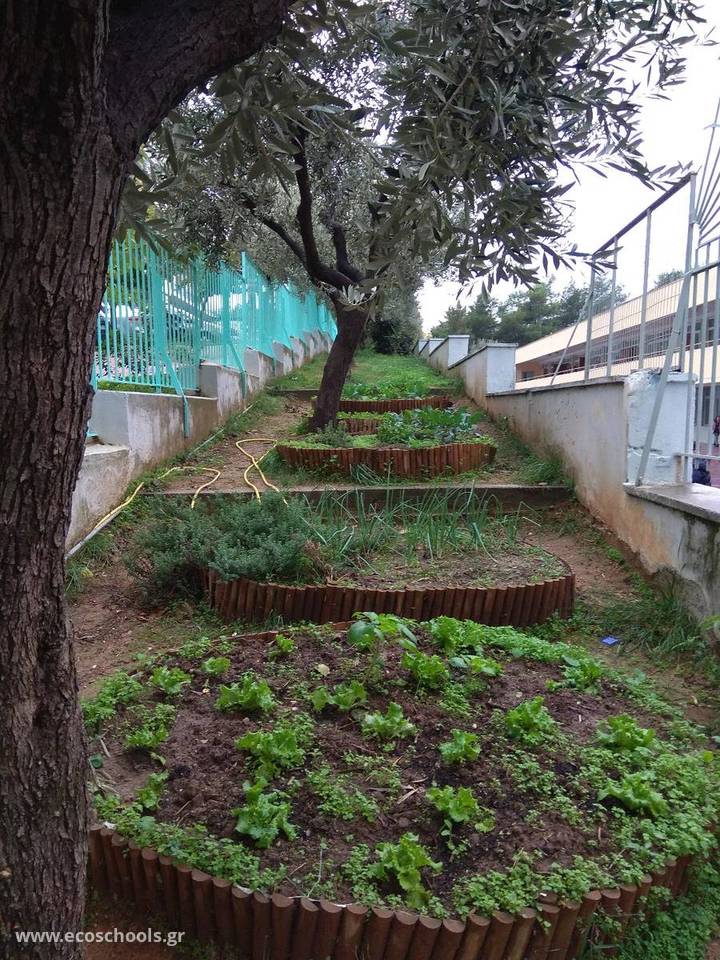 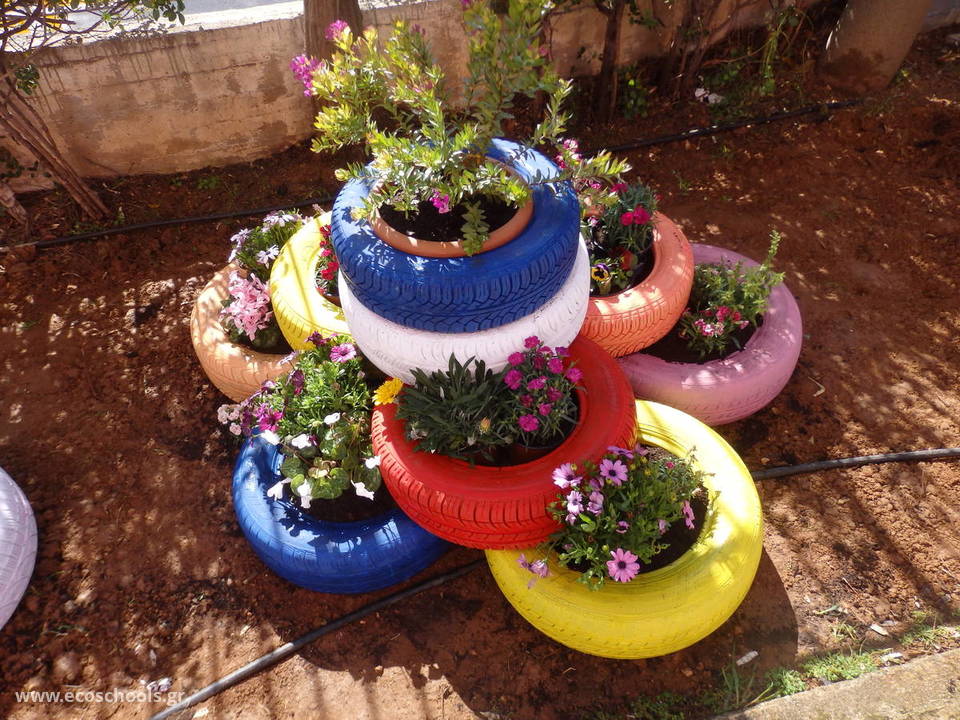 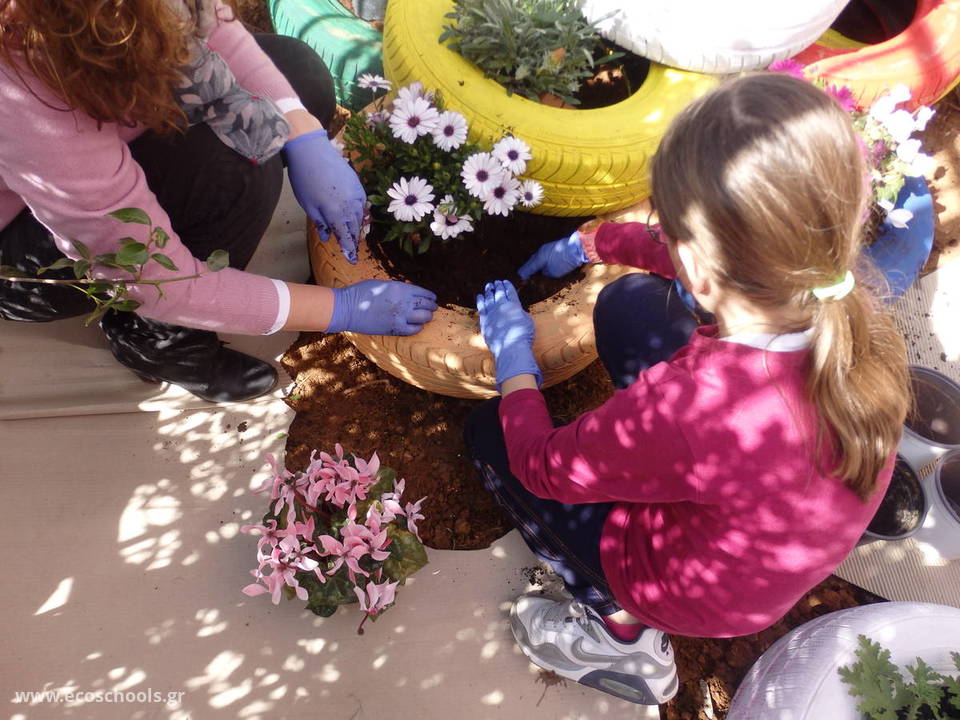 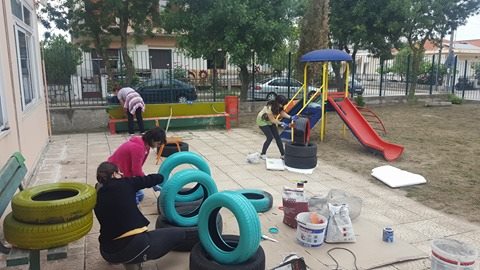 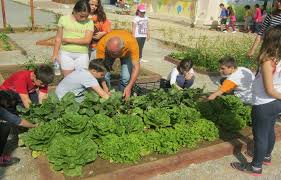 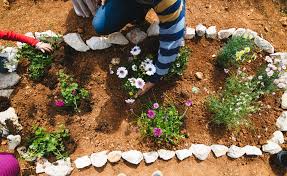 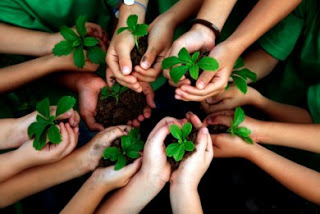 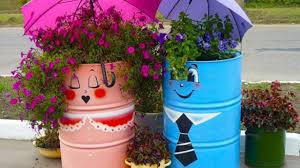 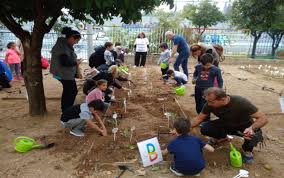 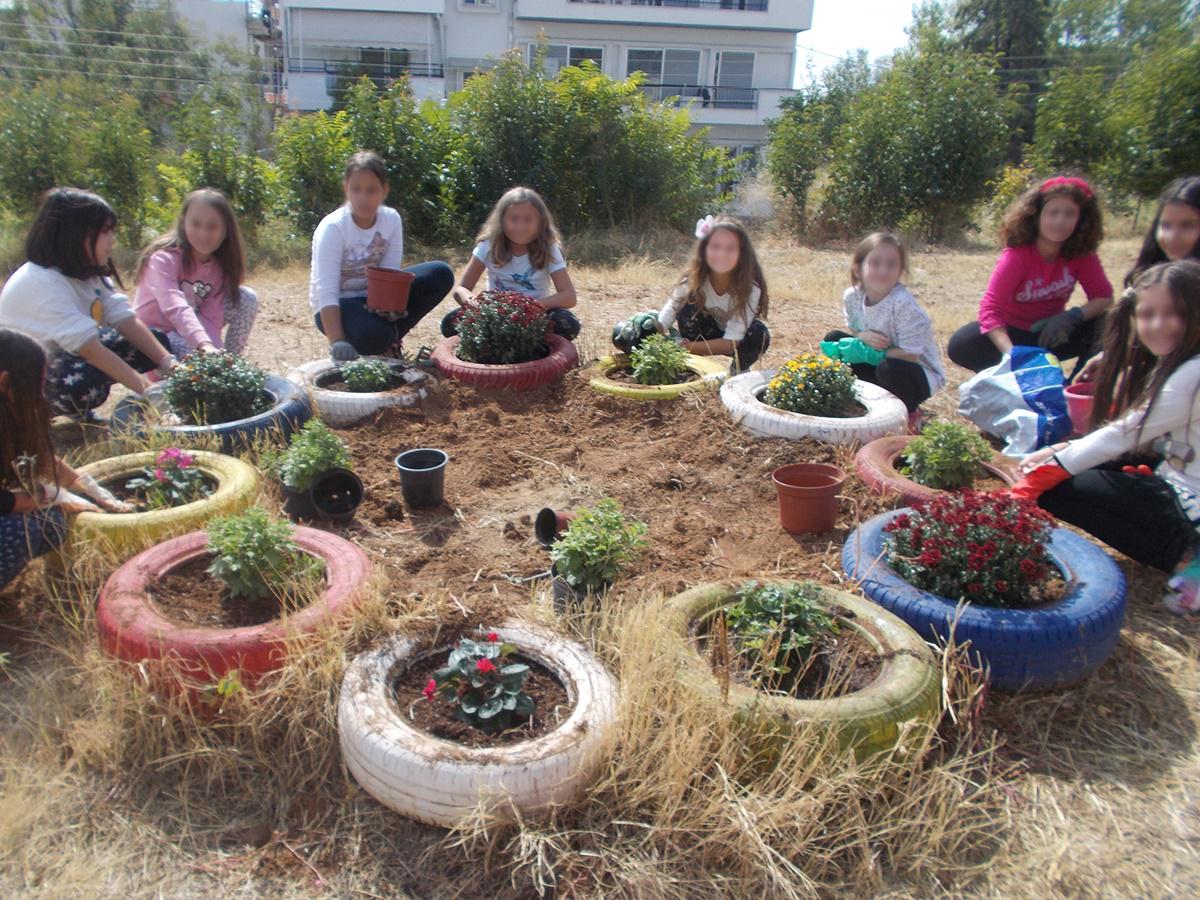 ΚΗΠΟΙ ΑΠΟ ΣΧΟΛΕΙΑ ΑΛΛΩΝ ΧΩΡΩΝ
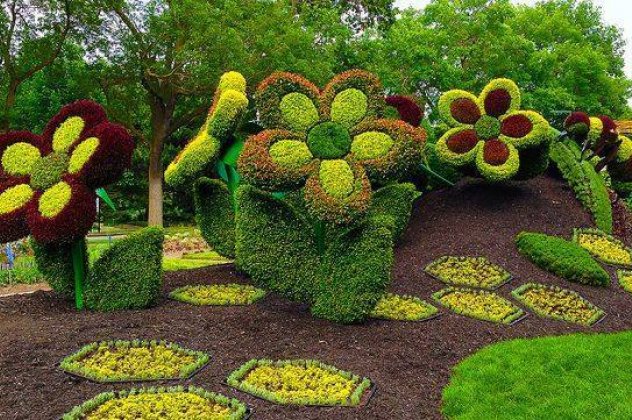 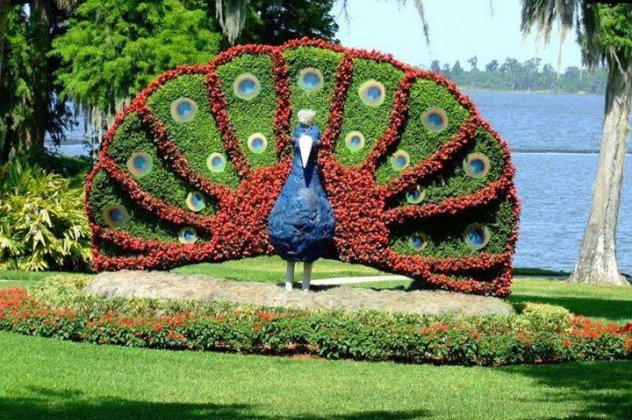 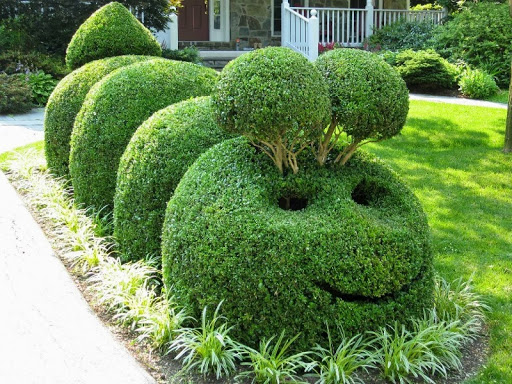 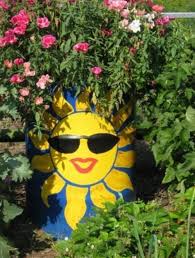 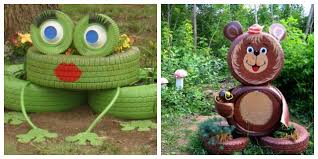 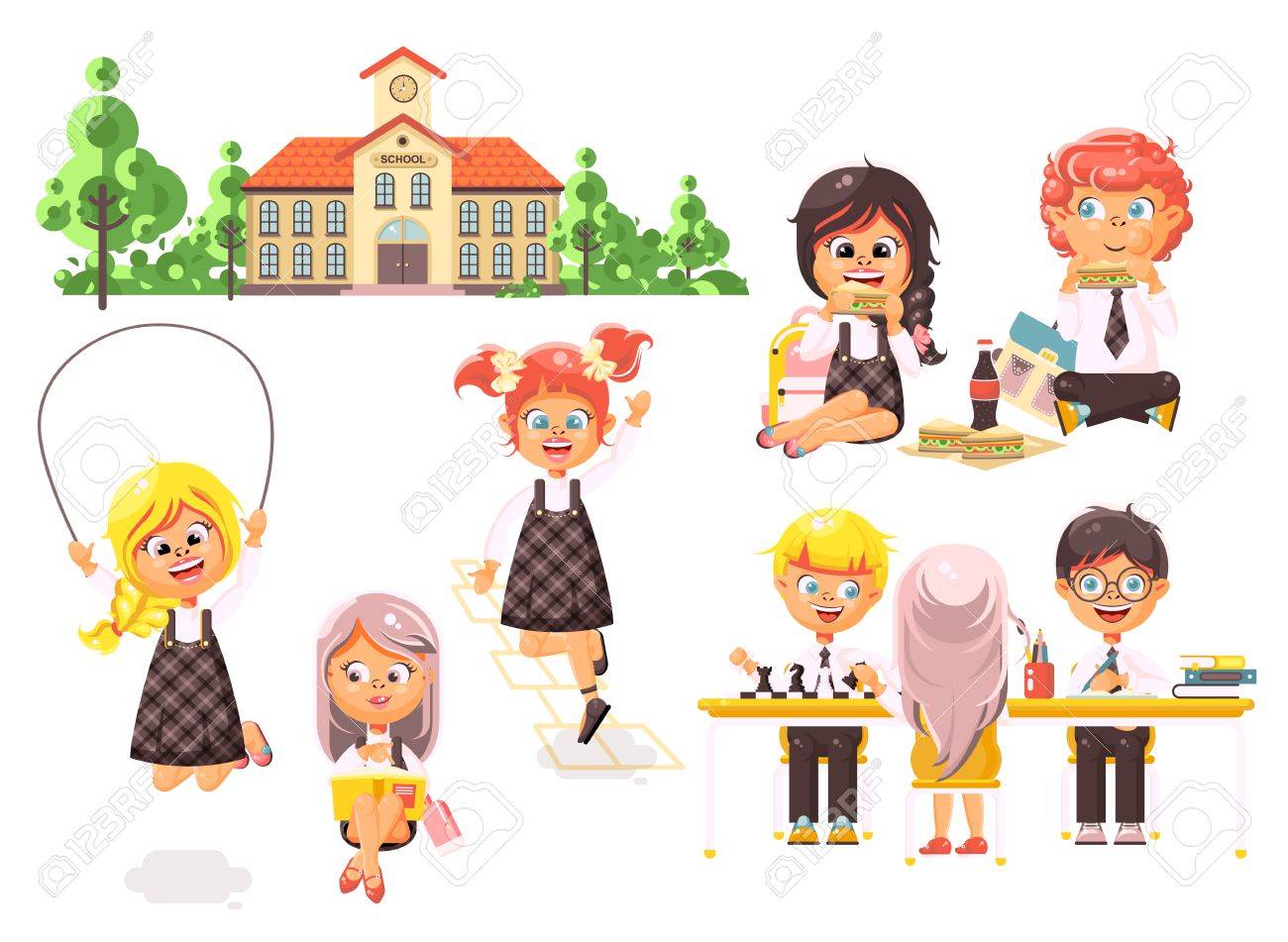